May 2, 2024Data Pipeline Town Hall
The goal of the webinar is to provide updates on the Data Pipeline, current, and upcoming data collections. These webinars also provide a forum for districts, BOCES, and Administrative Units to have questions answered about Data Pipeline.
1
Colorado Department of EducationIdentity Management (IdM)
Identity Management Site
Frequently Asked Questions
How do I add myself or others to the email listserv for town hall emails and/or a specific collection?
Email lists are dependent on a person’s access rights in IdM. Contact your LAM to get an account or be assigned to a specific collection.
Where can I find the IdM role mappings for Data Pipeline and other applications?
Role Mapping (XLS)
I am a LAM. How do I update the user permissions for someone in my district?
Follow the steps outlined in the IdM Quick Guide for Access Management (DOCX)
Important: Users are not automatically removed from IdM when their email address is no longer active in your district. The LAM must deactivate their IdM account to ensure only designated staff can access CDE’s data reporting system.
2
What is PII?
Student Personally Identifiable Information (PII) is defined by state and federal laws as information that, alone or in combination, personally identifies an individual
This includes direct identifiers (i.e. student and staff names, SASID, EDID, etc.)
Includes information that when combined is identifiable
Colorado’s Student Data Transparency and Security Act outlines requirements for how Student PII is collected, used and shared
See the Data Privacy and Security website for prepared guidance on how to comply with this and other privacy laws.
3
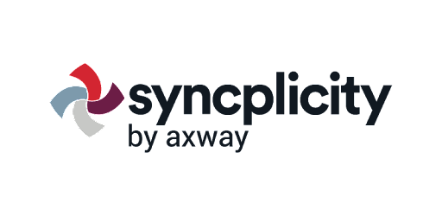 Sharing Data
Use secure methods to transfer any PII to CDE
Contact Data Collection leads with questions about how to transmit PII securely
Each Data Collection leads maintains their own Syncplicity folders for specific collections, reach out to the collection lead for access
Use Syncplicity to encrypt emails to CDE
Avoid sending PII via unencrypted email or to unsecured faxes when sharing data between or within districts
Use Syncplicity to encrypt emails to CDE
Check local policies for restrictions, requirements, etc. regarding PII
Do not use PII in trainings, presentations, etc.
Do not share PII with unauthorized individuals
Do not share passwords
Follow local policies when transmitting PII to any third party
4
Today’s Agenda
5
Open Collections and Upcoming Deadlines in Data Pipeline
6
Open Collections and Upcoming Dates
Data Pipeline Resources: Data Pipeline Collection Dates (XLS)
7
Open Collections and Upcoming Dates cont.
Data Pipeline Resources: Data Pipeline Collection Dates (XLS)
8
Collection/Interchange Website Information
Deadlines/Timelines
Add important dates to your calendar! 
File Layouts and Definitions
Business Rules
Templates
Resources/Training
Data Services Unit Collections
Contact Us Website
9
Career Development Incentive Program (CDIP)
Eivi Colmenero
10
CDIP: Introduction
What is CDIP?

The Career Development Incentive Program (CDIP), or Career Development Success Program, provides financial incentives for school districts and charter schools that encourage high school students, grades 9-12, to complete:
Tier 1: qualified industry credential programs, pre-apprenticeships and apprenticeships;
Tier 2: Workplace training programs (internships); or
Tier 3: Computer Science Advanced Placement (AP) courses, with a score of 3 or higher.

Participating districts, charter schools or BOCES could receive up to $1,000 for each pupil who completes a program, and 120% of the per-pupil amount for each pupil who is eligible for free or reduced-price lunch, distributed in tiered order.
CDIP questions: Eivi Colmenero |PWR Specialist
colmenero_e@cde.state.co.us
11
CDIP Timeline
CDIP Reporting
March: Intent to Participate now open
April 15: Pipeline opens
April 15—June 30: Office Hours/Reporting Window
June 30: DEADLINE
July: CDE Cleans data and prepares funding
September—October: Funds are sent out!
CDIP questions: Eivi Colmenero |PWR Specialist
colmenero_e@cde.state.co.us
12
Questions & Resources:CDIP
Email: Eivi Colmenero

CDIP Collection Website
13
READ Spring Assessment Reporting
Tara Rhodes
14
READ Data CollectionsOverview
The READ Act provides per-pupil intervention funds to assist LEPs in providing intervention support to students identified as having significant reading deficiencies (SRDs).

For the 2023-24 reporting window, there are three file uploads required in Data Pipeline in order for a district to successfully complete the READ data collection:
2023-24 Spring READ Assessment Data (DUE 6/14/24)
2024-25 Literacy Programs & Assessment Data (DUE 6/28/24)
2024-25 Teacher Training Completion Data (DUE 8/30/24)
READ Act Data Collections – Spring Assessment Data
Readactdata@cde.state.co.us
15
READ Data CollectionsPurpose and Criteria Cont.
Spring READ Assessment reporting window is scheduled to open April 10, 2024 and is scheduled to close June 14, 2024. 
Timeline:
• April 10, 2024: Data collection opens, and files may be uploaded in Data Pipeline
• June 14, 2024: Date by which district must have error free and locked file in the Status Dashboard 
• June 21, 2024: CDE conducts cross LEA validation process and districts will work with each other to remove duplicate SASIDS
• June 28, 2024: Date by which district must have file resubmitted with duplicate SASIDs removed
• July 25, 2024: CDE sends emails to data respondents with final SRD numbers through Data Pipeline for district confirmation 
• July 29, 2024: CDE sends emails to superintendents with final SRD numbers
READ Act Data Collections – Spring Assessment Data
Readactdata@cde.state.co.us
16
READ Data CollectionsChanges for 23-24 Collection
There were no changes to the file layout for the Spring READ assessment data reporting for the 23-24 collection. 

However, there have been updates to cut scores as well as approved programs. 
Please review the updates on the READ Act Approved Assessments webpage.
READ Act Data Collections – Spring Assessment Data
Readactdata@cde.state.co.us
17
Questions & Resources:READ Spring Assessments
Email: ReadActData@cde.state.co.us

READ Collections Website
18
K-3 Literacy Programs & Assessment Reporting
Tara Rhodes
19
Literacy Programs & Assessment ReportingTimeline
Literacy Programs & Assessment reporting window is scheduled to open on April 24, 2024 and close June 28, 2024. 
Timeline:
• April 24, 2024: Data collection opens, and files may be uploaded in Data Pipeline
• June 28, 2024: Date by which district must have error free and locked file in the Status Dashboard
READ Act Data Collections – Literacy Programs
ReadActData@cde.state.co.us
20
Literacy Programs & Assessment ReportingChanges for 24-25 Collection
There were no changes to the ordering or inclusion of fields in the file layout for the literacy programs and assessment data reporting for the 24-25 collection. 

However, a few field lengths were adjusted for the core, supplemental, and intervention programming code fields. 

Additionally, updates have been made to the advisory list for the instructional programming. 
Please review the updates on the Advisory List of Instructional Programming Webpage.
READ Act Data Collections – Literacy Programs
ReadActData@cde.state.co.us
21
Questions & Resources:K-3 Literacy Programs & Assessments
Email: ReadActData@cde.state.co.us

READ Collections Website
22
SAT, CMAS, and DLM SBDs
Tara Rhodes
23
Upcoming Trainings
This year, the Assessment Division held two trainings for the SBD collections:

SAT SBD Training Webinar
Occurred on 4/23 from 11:30am – 12:30pm
Link to the recording


CMAS and DLM SBD Training Webinar
Occurred on 4/30 from 11:30am – 12:30pm
Recording will be posted soon to the CMAS and DLM SBD webpages
Assessment SBDs
Sbdsupport@cde.state.co.us
24
Questions and Resources:SBD Collections
Email: SBDSupport@cde.state.co.us

SAT SBD Webpage
CMAS SBD Webpage 
DLM SBD Webpage
25
Special Education Discipline
Lindsey Heitman
26
Discipline Interchange and Snapshots
District Respondent Responsibilities:
Upload Student Interchange files
Upload Discipline Action file
Complete Student Discipline Snapshot
For Student Discipline questions, email StudentDiscipline@cde.state.co.us
Collection lead is Dawna Gudka Gudka_d@cde.state.co.us
AU Respondent Responsibilities:
Upload IEP Interchange file
Completes the SPED Discipline Snapshot
For Special Education Discipline questions, email SpedDiscipline@cde.state.co.us
Collection lead is Lindsey Heitman Heitman_l@cde.state.co.us
27
SpedDiscipline@cde.state.co.us
Special Education Discipline – Lindsey Heitman
Overview of Collection Process
AU Respondents – need SPI Approver or User SPI role
District Respondents – need DIS User role
Upload and validate Discipline Action File containing discipline actions given to ALL students between 7/01/2023 – 6/30/2024
Record for each student with a reportable disciplinary incident and resulting action
Records containing Sped Flag=1 will pull into the Sped Snapshot for the following:
ISS (11), OSS (12), Expulsion (13), Sped Unilateral Removals (01 or 02)

Timeline
At least one file uploaded by May 8th 
Resolve Interchange errors by June 14th 
Work with AU respondent to resolve Sped Disc Snapshot errors by  end of July
Upload and validate Special Education IEP Child and Participation Files for current reporting period 7/01/2023 – 6/30/2024
Create Special Education Discipline Snapshots and work with district respondent to validate data and resolve errors

Timeline
IEP files uploaded at least once by May 23rd with data to reflect full school year (files need to be uploaded with Sped EOY focused data, at least once by this date)
IEP files error-free by June 27th 
Sped Discipline Snapshot errors resolved by end of July if possible
Submit final Sped Disc Snapshot and signed reports to CDE by no later than August 29th
Collaboration
28
Special Education Discipline Snapshot:Opened on 5/1
Special Education Discipline Snapshot 2023-2024 is open
Timeline:
May 1, 2024  -  SPED Discipline Snapshot official open
May 23, 2024 - All Interchange files that feed into snapshot uploaded or updated at least once
June 27, 2024 - Interchange errors resolved – Discipline Action File, Child File, Participation File
August 15, 2024 - All Exception requests submitted to CDE processing
August 22, 2024 - Snapshot error-free
Aug. 22 – Aug. 29, 2024 - Report Review
August 29, 2024 - Final Submission approval in Data Pipeline and reports uploaded to DMS.
Keep in mind:
July 31st, 2024  Student Discipline Snapshot due by this date!
SpedDiscipline@cde.state.co.us
Special Education Discipline – Lindsey Heitman
29
Special Education Discipline SnapshotAnnual Training
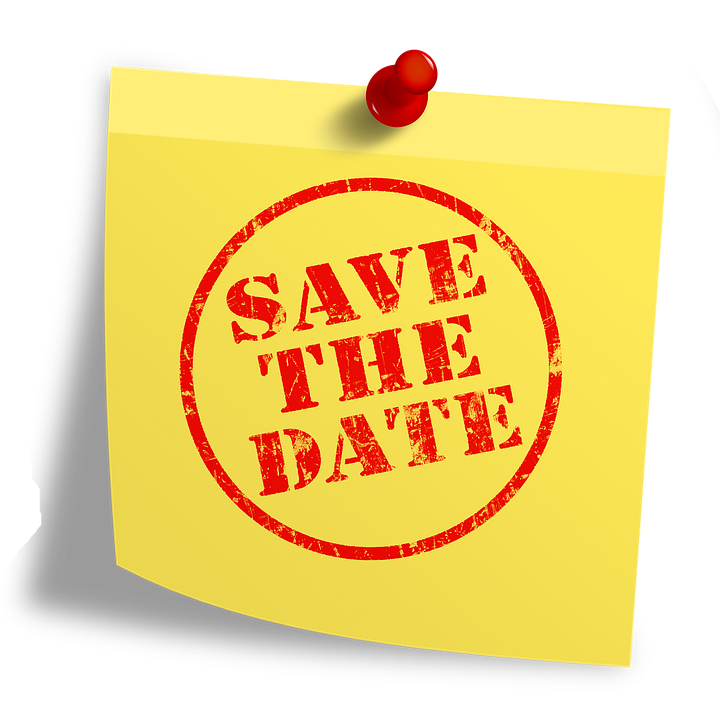 Upcoming Webinars  
Special Education Discipline Annual Snapshot Training
Thursday May 9th  1:00 – 2:30
Who should attend? 
AU respondents (SPI role) – create the snapshots/approve and sign off on the final dataset
District respondents (DIS role) – upload the files and resolve file errors
Microsoft Teams meeting 
Join the meeting now 
Meeting ID: 285 851 980 245 
Passcode: n3mJaT 
Dial-in by phone 
+1 929-341-4269  448449212#
Special Education Discipline Office Hours
Thursday May 23rd  1:00 – 2:00
Reminders, Q & A
Microsoft Teams meeting 
Join the meeting now 
Meeting ID: 277 993 473 781 
Passcode: 4ACq9q
Dial-in by phone 
+1 929-341-4269  642811665#
Special Education Discipline – Lindsey Heitman
SpedDiscipline@cde.state.co.us
30
Questions & Resources:Special Education Discipline
Lindsey Heitman
SpedDiscipline@cde.state.co.us 

Discipline Interchange WebpageSpecial Education Discipline Snapshot Webpage
31
Special Education End of Year
Lindsey Heitman
32
Special Education End of Year:Snapshot Opening Week
The 23-24 Special Education EOY Snapshot is OPEN
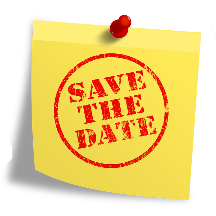 May 1, 2024  -  SPED EOY Snapshot official open
June 27, 2024 – IEP Interchange files error-free
August 29, 2024 - All Exception requests submitted to CDE
September 5, 2024 – All errors resolved at snapshot/interchange 
September 5 -13, 2024 -Initial Report Review 
September 16 - 20, 2024 – Resolving duplicates
September 20 - 27, 2024 – Final Report Review
September 27, 2024 - Final approval in Data Pipeline and reports uploaded to DMS
Annual Training Dates: 
Tuesday May 7  2:00 – 3:30
Join the meeting now 
Tuesday May 14  2:00- 3:30  *content repeated
Join the meeting now
Special Education EOY – Lindsey Heitman
SpedEndofYear@cde.state.co.us
33
Please Report All Students Who:
Received services in your Administrative Unit (or a detention center within your AU) at any point during this reporting period (July 1-June 30)

Had an initial evaluation for Part B services:
were 2.5 but not 4 years old when they were referred from Part C to Part B (path 2)
were referred for a Part B special education Initial Evaluation (path 3)

Were placed in an Allowed Eligible Facility and you are the Administrative Unit of residence
Were detained at a Detention Center located within your AU boundaries
Were on an IEP and received services at a private school on a tuition basis or parentally placed in a private school, have an ISP and receive Sped services from the AU

*more specific details on who should be reported can be found on the Special Education EOY Data Content Guide pages 1 and 2.  Posted here under Additional Resources: http://www.cde.state.co.us/datapipeline/snap_sped-eoy
34
Special Education End of Year: Which collection year to report initial referrals?
You no longer need to report path 1 evaluations (early intervention), but you will need to know which children were receiving Part C services to determine if they should be reported in Path 2 and because:
Path 2 field – Date Child Found Eligible for Path 1 is required to be reported
Report Path 2 and 3 students in school year the IEP was implemented
Only report INITIAL referrals/evaluations to CDE and only report them once!
35
Special Education EOY – Lindsey Heitman
SpedEndofYear@cde.state.co.us
Special Education EOY Snapshot Webpage Resources
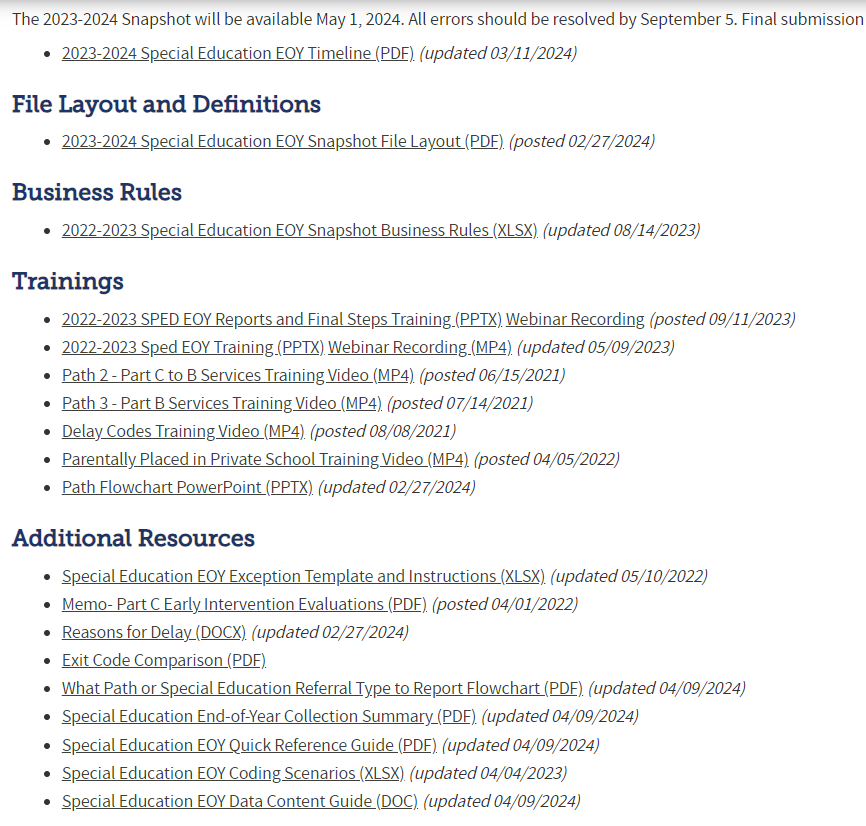 Timeline
Snapshot File Layout
Errors/Business Rules
Trainings - Overview of Paths, Delay Codes, etc.
Exception Template
Reasons for Delay – share w/ your internal staff
Path Flowchart
Sped EOY Data Content Guide
Special Education EOY – Lindsey Heitman
SpedEndofYear@cde.state.co.us
36
Special Education EOY:Reporting Tips
Be sure you are capturing ALL exits from Special Education that occur between 7/1/23 – 6/30/24
If you are working on a manual file, be sure to periodically compare your exits with your SIS up until the final submission in September
Check in with your Special Education staff on any IEP/initial referral information they may need to update or record before they leave for the summer  
Enrich Users - Check collection parameters under collection settings to be sure it shows the full collection period of 7/01/23 – 6/30/2024
Wait and report the spring initial referrals that will start school/services in August 2024 in the 24-25 Sped EOY (do not report this year and next year too)
In Enrich – be sure ‘Actual Start Date of Services’ reflects the first day of school in August 2024
An August 2024 start date should automatically “withhold” the record from your 23-24 SPED EOY and report it next year
Special Education EOY – Lindsey Heitman
SpedEndofYear@cde.state.co.us
37
Questions & Resources:Special Education End of Year
Lindsey Heitman
SpedEndofYear@cde.state.co.us 

Special Education IEP Interchange WebpageSpecial Education End of Year Snapshot Webpage
38
Title I Interchange
Melissa Chaffin
39
2023-2024 Important Dates
Title 1 Interchange – Melissa Chaffin
chaffin_m@cde.state.co.us
40
Brief Overview of Title I Part A
The purpose of Title I Part A is to provide all children significant opportunity to receive a fair, equitable, and high-quality education, and to close achievement gaps.
 Title I, Part A of the Elementary and Secondary Education Act (ESEA), as amended by the Every Student Succeeds Act (ESSA) provides financial assistance to local educational agencies (LEAs) and schools with high numbers or high percentages of children from low-income families to help ensure that all children meet challenging academic standards.
Title 1 Interchange – Melissa Chaffin
chaffin_m@cde.state.co.us
41
What is the Title I Interchange?
There are 2 Title I Part A programs that are included in the SEY snapshot: 
Targeted Assistance (specific students in eligible grade spans in eligible schools) 
Schoolwide (eligible grade spans in eligible schools). 
Districts (LEAs) only need to report Targeted Assistance (TA) students. 
Schoolwide programs will automatically be coded as Title I.
The Title I Interchange within Data Pipeline allows LEAs to report on the students who benefit from Title I TA programs and what services or resources they receive at any point during the year.
Districts indicate which schools and grade spans are operating as TA or SW when their Consolidated Application is filled out.
Title 1 Interchange – Melissa Chaffin
chaffin_m@cde.state.co.us
42
Data Submission Expectations
SEY 2023-24 School Year
The Title I-A file would have been first submitted during the October Count during Fall 2023.
Review that same file that was uploaded in Fall 2023 (for Oct Count) and determine if any students need to be added or resource boxes changed. 
Make sure resource boxes where T1 services were used indicate 0 for no or 1 for yes. All students in the file should have at least one box checked with a 1. Do not leave blanks.
Include students in TA grade spans/schools who received Title I services/resources any time during the year, even if student left school/district or services were stopped.
The only reason a student would be removed from the file is if they never received any Title I services throughout the school year.
Indicate resource(s) they received (reading, math, etc.). 
If the file is needs to be updated, LEAs can either append (add on to) or replace the old file with the updated file.
Title 1 Interchange – Melissa Chaffin
chaffin_m@cde.state.co.us
43
Common Errors
Two main error codes:  TI003 and TI004
TI003 error message: “The school is not a Targeted Assistance school for the grade of the students’ enrollment in the Student Profile”.
Double check that the school and grade the student is in is approved for Targeted Assistance.
If K-8 school only funded at E (K-5) level, 6th-8th graders cannot be entered.
TI004 error message: “There must be a School Association record for this student in the Student Profile at this school for the current School Year”.
Make sure the Student School Association file is uploaded first and the student data matches in the Title ! File.
May have to refresh EOY file for system to re-read the files.
Wrong formats
Missing leading zeros: Gender (01,02) must have zeros.
In Excel, right-click cell and format as ‘text’ to include leading zeros.
Birthdate format is mmddyyyy. June 5, 1992 is 06051992.  
General data errors
Invalid SASID, first and last name swapped, missing letters
Services not marked 0 or 1 in template; blanks=errors.
Title 1 Interchange – Melissa Chaffin
chaffin_m@cde.state.co.us
44
Data Management
Do not delete students who transfer to another school or out of district/state during the year.  Only delete students who did not receive T1 services at all.
Maintain a complete data file at district or school level, make updates to this file if needed. 
If the file in the Interchange that was uploaded for October Count Fall 2023 has not changed, and everything is correct with at least 1 resource box for each student checked with a 1, you do not need to update. 
An email will be sent out soon to remind LEAs that have not uploaded a file since Fall 2023 Districts to check their T1 files. If the file has not changed, an email to inform me that the file has not changed can be sent to chaffin_m@cde.state.co.us (I will indicate this in the email).
Title I Part A upload due date (same as EOY): June 12, 2024.
The file template is available on the Title 1 Interchange Website.
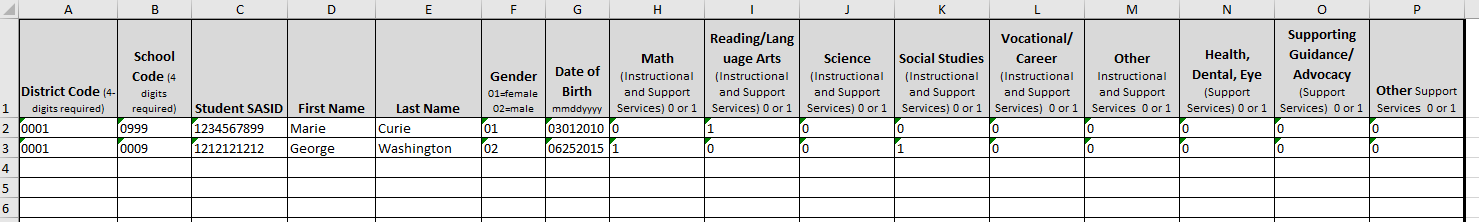 Title 1 Interchange – Melissa Chaffin
chaffin_m@cde.state.co.us
45
Questions & Resources:Title I Interchange
Melissa Chaffin
chaffin_m@cde.state.co.us 

Title I Interchange Webpage
Student End of Year Webpage
46
Reduced Academic Calendar
Jessica Tribbett
47
Reduced Academic Calendar: Requests
Reduced Academic Calendar Requests*
Fewer than 160 contact days
3/6/2024 – 5/10/2024
*Formally the 4 Day School Week

If your district is on a district wide improvement plan, you will need to extra documentation to field services via this webform.
Field services and the commissioner will approve by 6/30/2024 and districts will be notified
Reduced Academic Calendar – Jessica Tribbett
DirectoryData@cde.state.co.us
19
If blank email me
District Accreditation Rating
Previously district level data
Reduced Academic Calendar: Request Form
Reduced Academic Calendar – Jessica Tribbett
DirectoryData@cde.state.co.us
19
Questions & Resources:Reduced Academic Calendar
Jessica Tribbett
DirectoryData@cde.state.co.us 

Reduced Academic Calendar WebformDirectory Webpage
50
Thank you for joining today!
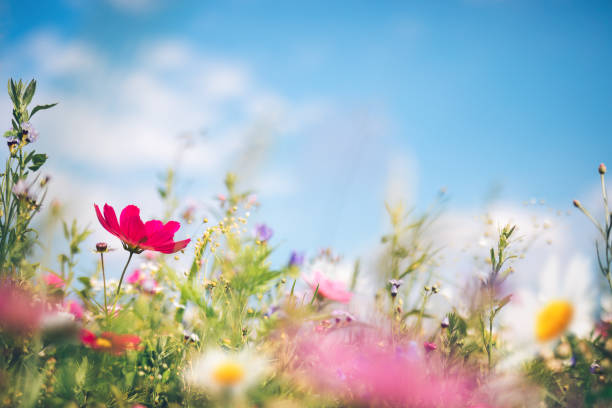 51
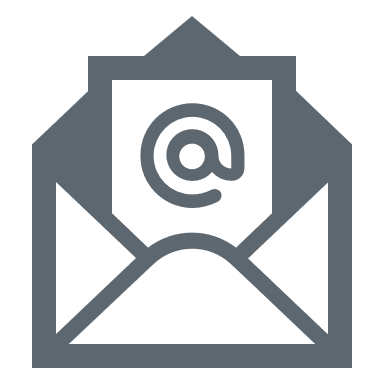 Collection Email Addresses
Additional support has been added to help manage emails for the CDE Team
Some emails may be signed as "Technical Help Support"
The data collection leads you know, and trust are:
Still responding and signing their names as needed
Training & assisting the Technical Help Support staff
Note: These email addresses are also posted on the Data Pipeline website and Contact list for reference
52